Wpływ miejskiej struktury przestrzennej na potencjał krótszych dojazdów do pracy
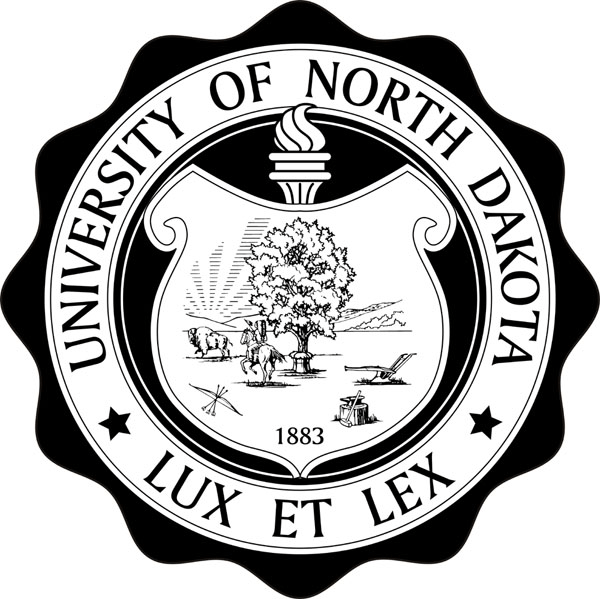 Michał A. Niedzielski
University of North Dakota
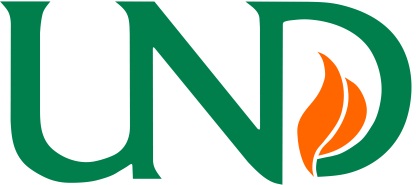 Plan wystąpienia
Metody pomiaru potencjału krótszych dojazdów do pracy
Trzy elementy struktury przestrzennej (nuklearność, centryczność, dyspersja) a potencjał krótszych dojazdów do pracy
Symulacja: wpływ zmiany poziomu nuklearności, centryczności i dyspersji na potencjału krótszych dojazdów do pracy
Ocena wpływu struktury przestrzennej na potencjał krótszych dojazdów do pracy
Potencjał krótszych dojazdów do pracy
Definicja
Im mniejsza średnia bliskość/dostępność miejsc zamieszkania i pracy, tym większy potencjał
Równowaga mieszkaniowo-zatrudnieniowa
“Jobs-housing balance”
mniejszy potencjał
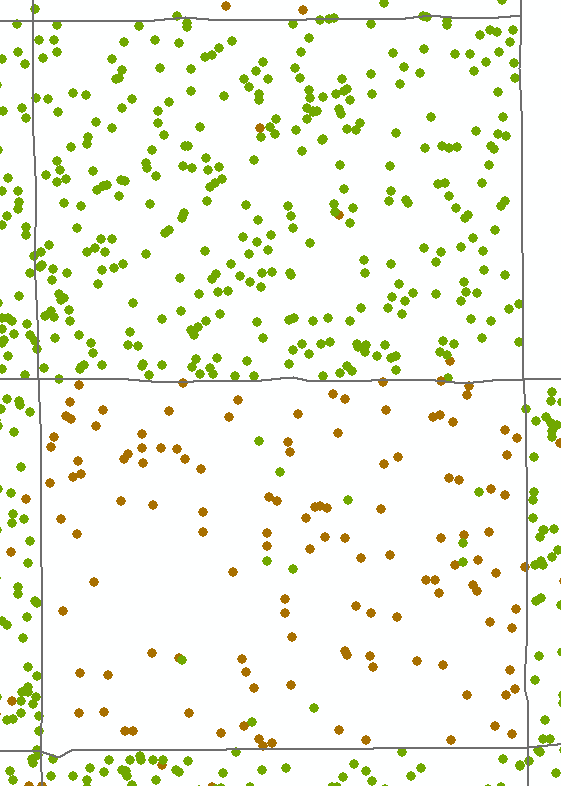 większy potencjał
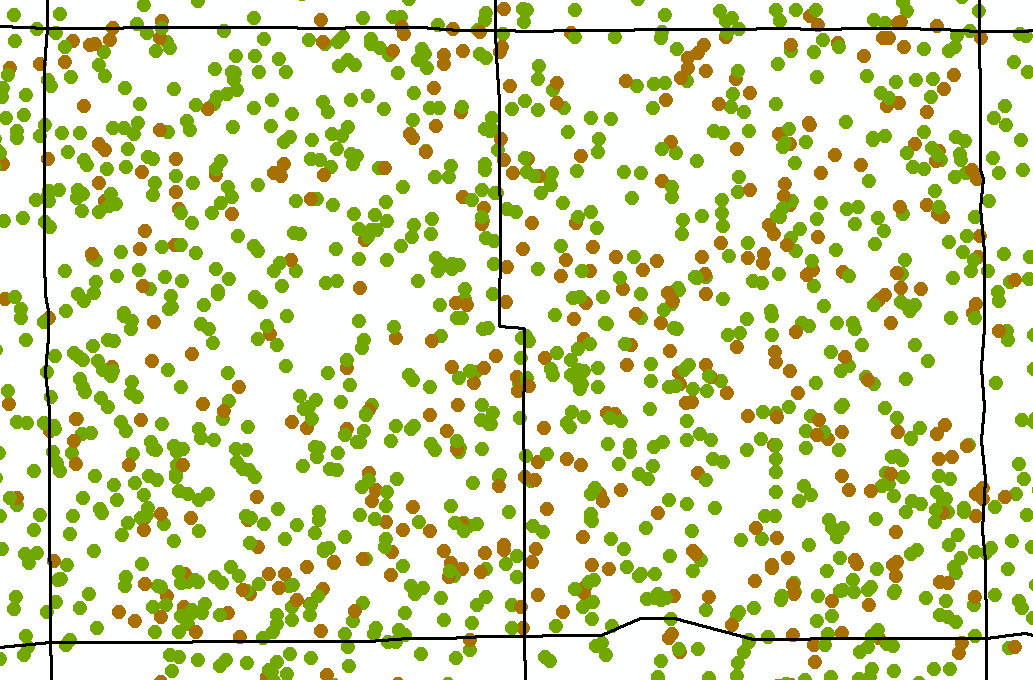 Potencjał krótszych dojazdów do pracy
Metoda
Współczynnik: “Jobs-Employed Residents Ratio (JER)”
liczba miejsca pracowników / liczba miejsc mieszkanców
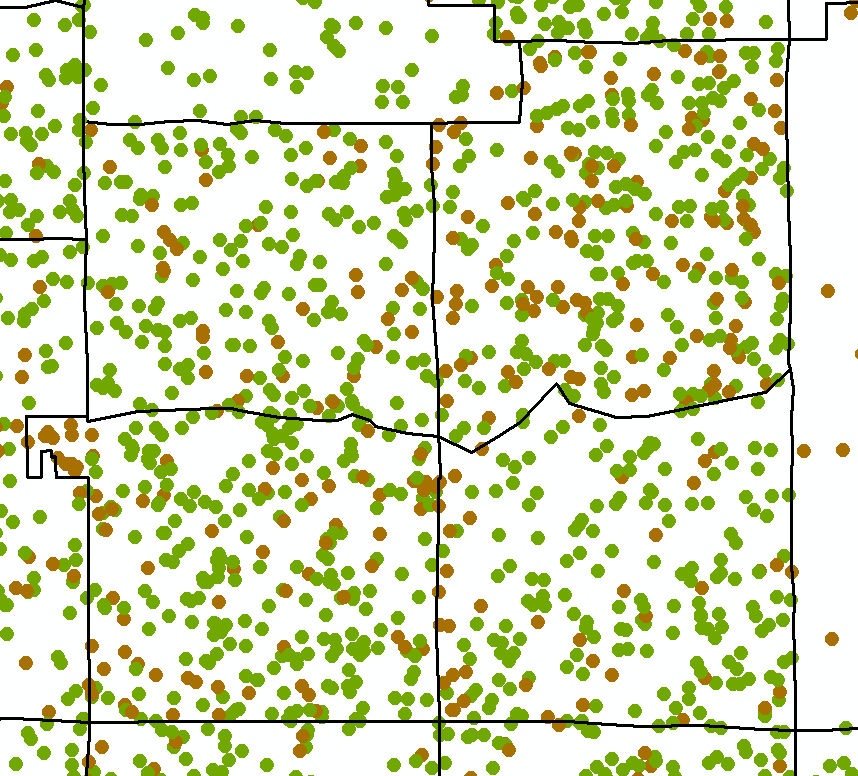 Potencjał krótszych dojazdów do pracy
Metoda
Tmin – średnia minimalna odległość dojazdów do pracy
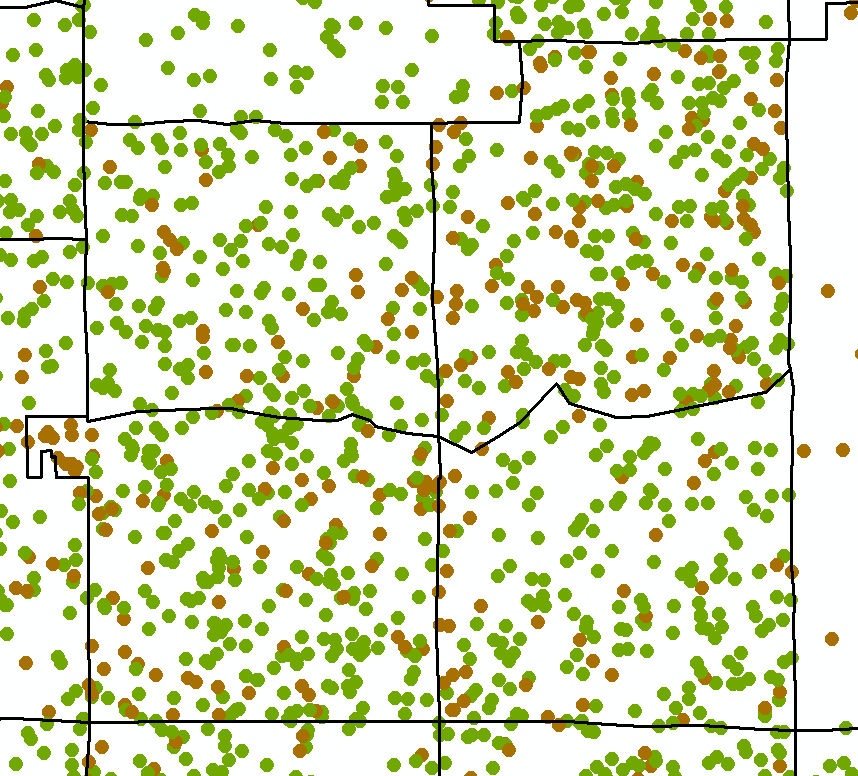 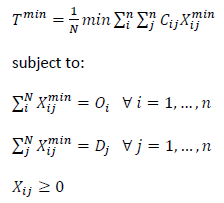 Potencjał krótszych dojazdów do pracy
Metoda
Tmin – średnia minimalna odległość dojazdów do pracy
Zaleta
Ogólnomiejski zasięg
Wada
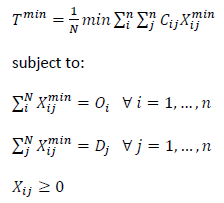 Potencjał krótszych dojazdów do pracy
Metoda
Tprop – średnia proporcjonalna odległość dojazdów do pracy
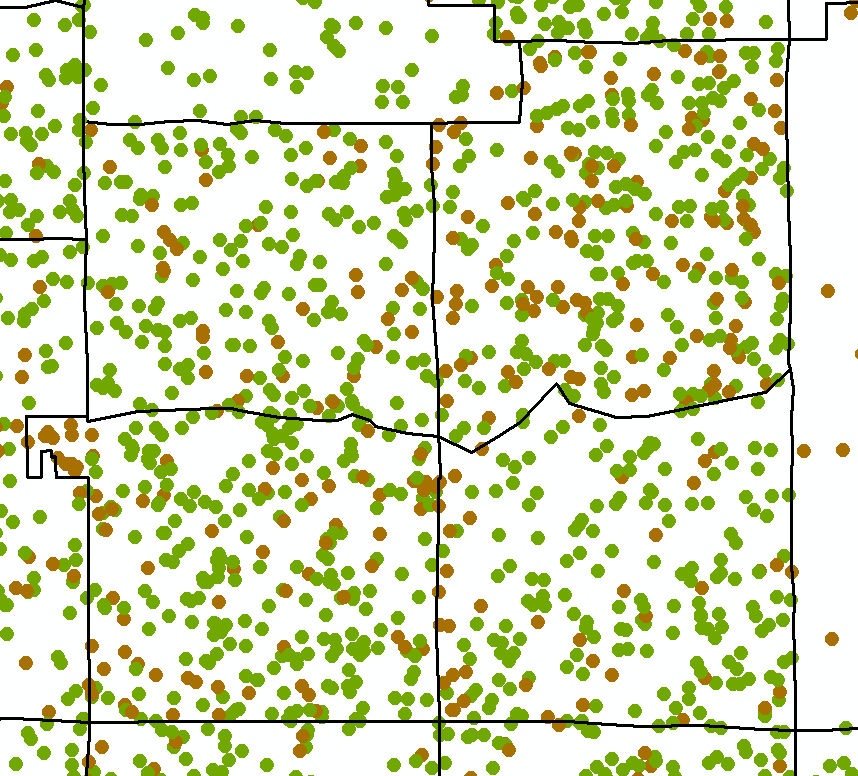 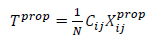 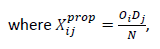 Proponowana metoda pomiaru potencjału krótszych dojazdów do pracy
Nowa metoda
Tprop – Tmin 
Większy potencjał redukcji
dojazdów do pracy:

Mniejsza różnica Tprop – Tmin 

Niska wartość Tprop oraz Tmin
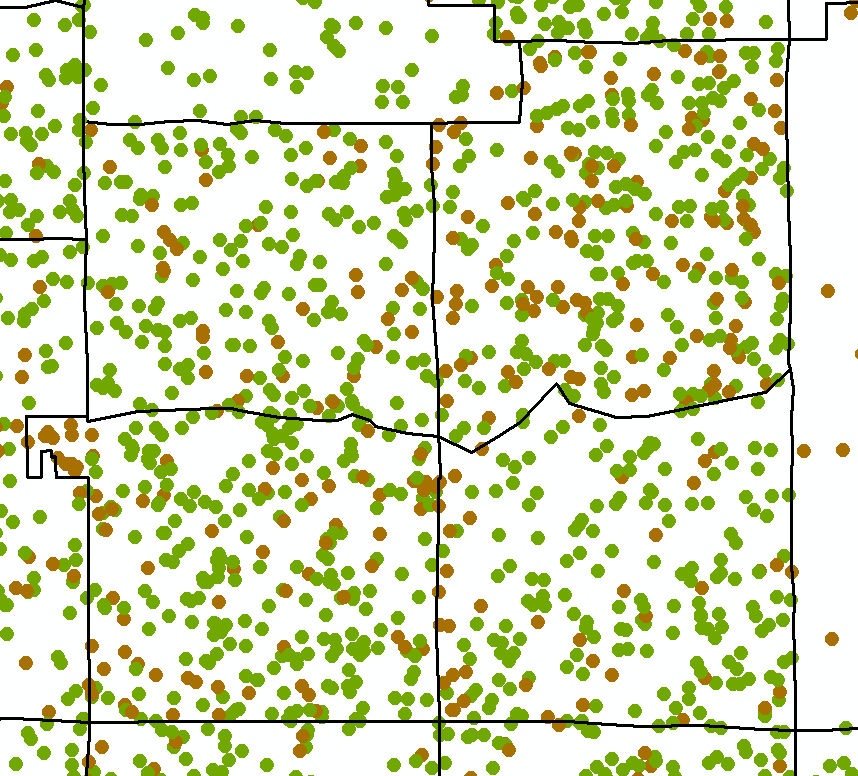 Struktura przestrzenna a potencjał redukcji dojazdów
Jaka jest współzależność między rozkładem przestrzennym miejsc zamieszkania i pracy a potencjałem redukcji dojazdów do pracy?
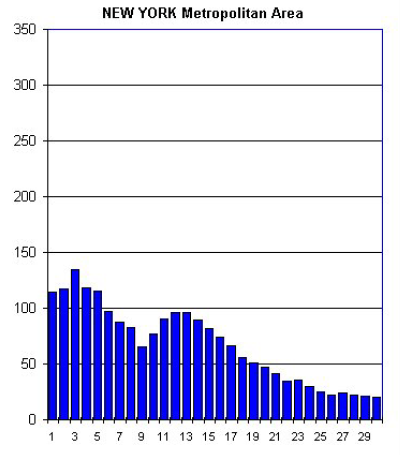 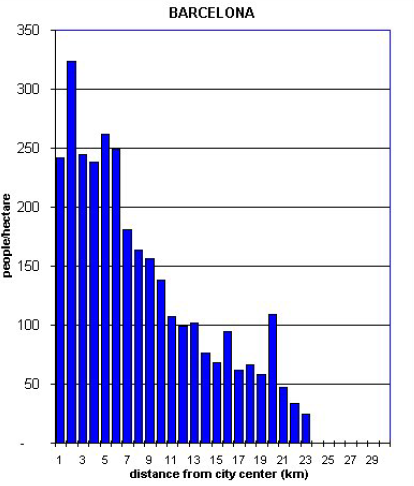 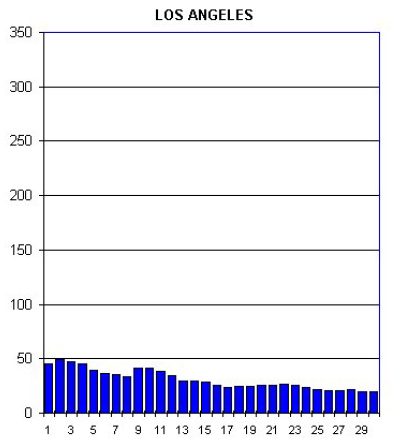 Struktura przestrzenna a potencjał redukcji dojazdów
Monocentryczność (Alonso, 1964)
Wykazuję się średnim potencjałem redukcji dojazdów
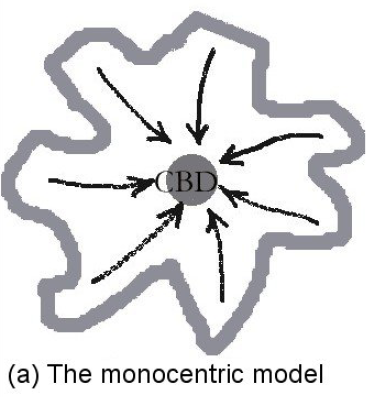 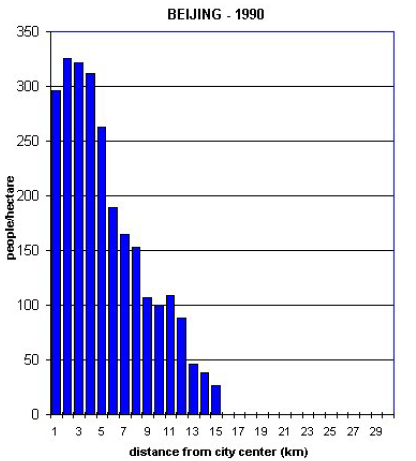 Struktura przestrzenna a potencjał redukcji dojazdów
Policentryczność i dyspersja współczesnych miast
Jaka jest współzależność między nuklearnością, centralizacją oraz dyspersją a potencjałem redukcji dojazdów?
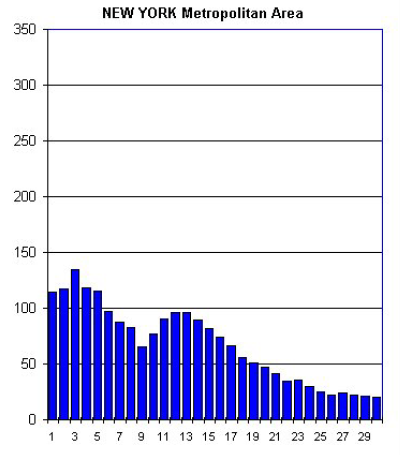 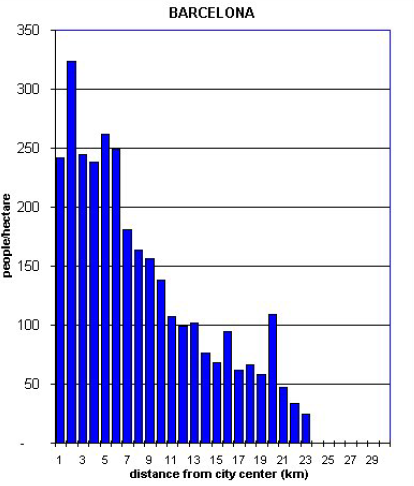 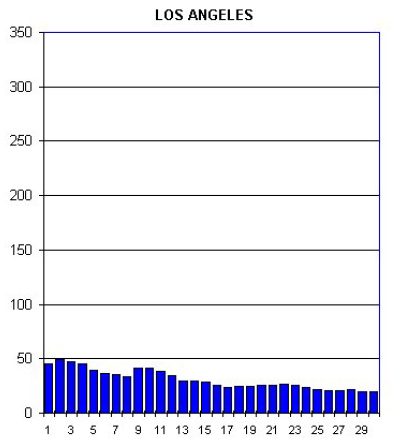 Struktura przestrzenna a potencjał redukcji dojazdów
Symulacja kombinacji różnych wartości nuklearności, centralizacji oraz dyspersji na potencjał redukcji dojazdów do pracy
Razem 121 symulacji
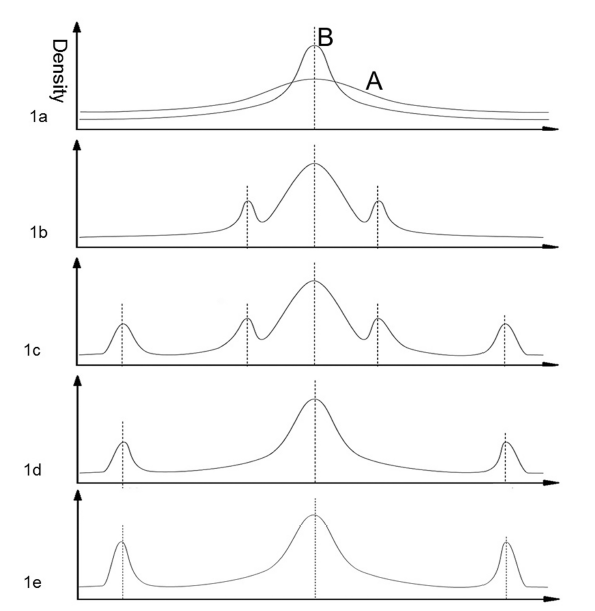 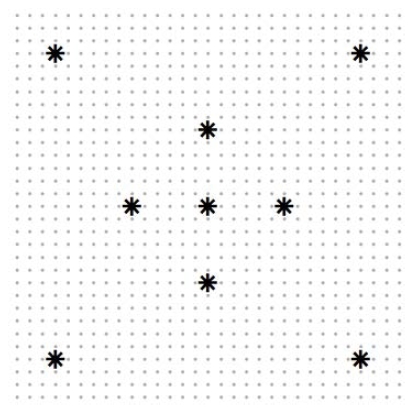 Wyniki
Przykład
Dla BETA-DOM = 0.2 orazBETA-PRACA = 0.4
Większy potencjał redukcji dojazdów+ monocentryczność+ policentryczność	> w jednym pasie blisko środka	miasta	> w dwoch pasach
Mniejszy potencjał redukcji dojazdów- policentryczność	> w jednym pasie daleko od 	środka miasta
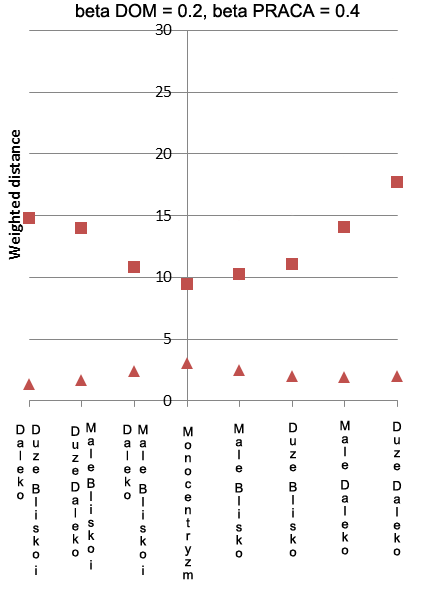 Wyniki – Zmienna dyspersja
Mniejsza dyspersja, większa zwartość wokół centr (beta > 0.4)- znaczne zróżnicowanie potencjału redukcji dojazdów między monocentrycznością a policentrycznością
Większa dyspersja (beta < 0.2)+ potencjał redukcji dojazdow jest równomierny od monocentryczności do policentryczności
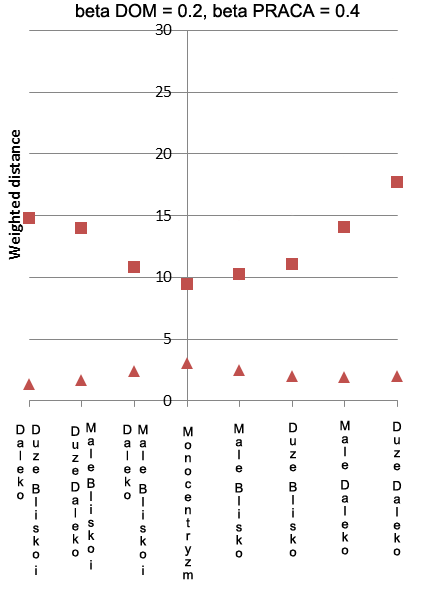 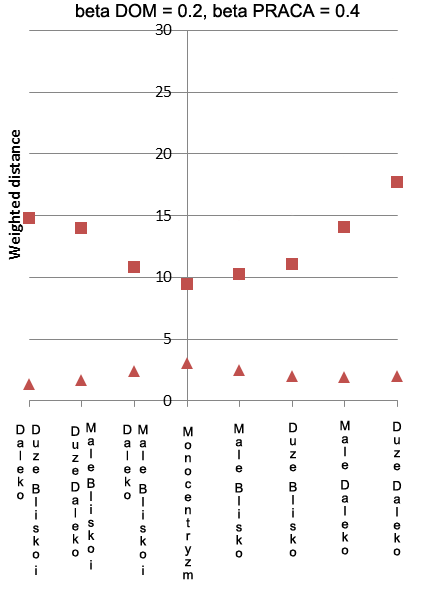 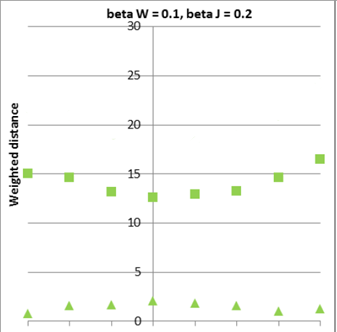 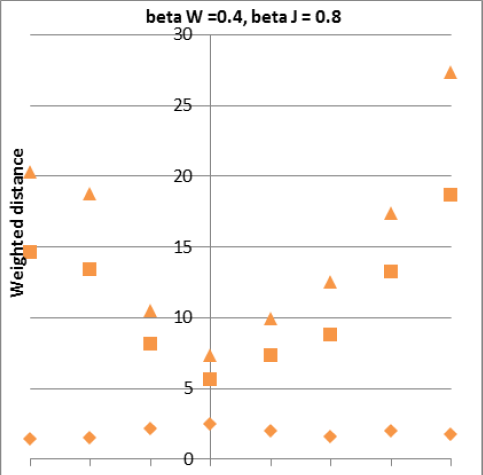 Ocena wyników i metody
Wyniki
+ ewolucja miast z monocentrycznych do policentrycznych nie zmniejsza potencjału redukcji dojazdow do pracy zakładając dużą dyspersję

Metoda+ uwzględnienie bliskości do lokalnej i regionalnej pracy+ uwzględnienie trzech wymiarów struktury przestrzennej